Pass
✅
Fail
Summary ReportProject
❌
Borderline
⚠️
Paste screenshot
Executive Summary
This report prepared by:
Pass
✅
Status
Sample descriptions
Sample information accurate and complete
Fail
❌
Comments: Enter comments
Borderline
⚠️
Paste screenshot
Pass
Chromatin fragmentation check
✅
Fail
❌
Borderline
⚠️
Status
Smear predominantly between 200-500 bp
Comments:
Enter comments
Paste screenshot; rotate right by 90˚
May need crop and align lane assignments
Copy/paste and align vertical yellow lines on top of gel
Grab vertical yellow lines and align with 200/500 markers
Library size check
Pass
✅
Fail
❌
Borderline
⚠️
Status
Smear predominantly between 150-500 bp
Comments:
Enter comments
Paste screenshot; rotate right by 90˚
May need crop and align lane assignments
Copy/paste and align vertical yellow lines on top of gel
Average Insert size (PE)
Paste screenshot
Grab vertical yellow lines and align with 200/500 markers
Pass
✅
Sequencing statistics
Status
Status
Fail
❌
>requested
>50%
Borderline
⚠️
Complexity
Sample Id
Genome
Total read Count
Deduplicated %
Comments:
Enter comments
Paste & align screenshot
Paste & align screenshot
Paste & align screenshot
Paste & align screenshot
Pass
✅
Sample# technical + control
Sample# technical – control
Fail
❌
Status
Status
Borderline
⚠️
Expected
Expected
Target: CTCF
Target: IgG
Motif 1
Moitif 1
Composite plot
Composite plot
MEME motif
MEME motif
Comments:
Enter comments
Comments:
Enter comments
Pass
✅
Sample# + control
Sample#  – control
Fail
❌
Status
Status
Borderline
⚠️
Expected
Expected
Target:
Target:
Motif 1
Moitif 1
Composite plot
Composite plot
Not performed
Not performed
MEME motif
MEME motif
Comments:
Enter comments
Comments:
Enter comments
Pass
✅
PEGR Archived example 1
PEGR Archived example 2
Fail
❌
Status
Status
Borderline
⚠️
Expected
Expected
Target:
Target:
Motif 1
Moitif 1
Composite plot
Composite plot
Not performed
Not performed
MEME motif
MEME motif
Comments:
Enter comments
Comments:
Enter comments
Pass
✅
Assay example #####
Assay example #####
Fail
❌
Status
Status
Borderline
⚠️
Expected
Expected
Target:
Target:
Motif 1
Moitif 1
Composite plot
Composite plot
5 bp periodicity
Not performed
Not performed
MEME motif
MEME motif
Comments:
Enter comments
Comments:
Enter comments
Datafiles & Analysis
We provide the raw FastQ files, raw BAMs, filtered BAMs from the sequencing results to you together with a copy of this summary report. The files are available in a shared Cornell Box folder for 30 days. A link will be sent to you. We keep the metainformation and raw files for you as a part of this service.
Here are instructions to use Filezilla if you want a GUI interface
Here are instructions to use the command line
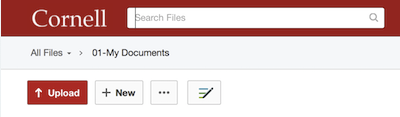 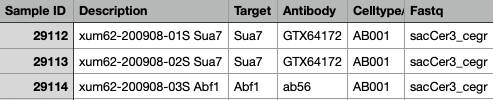 EXAMPLE
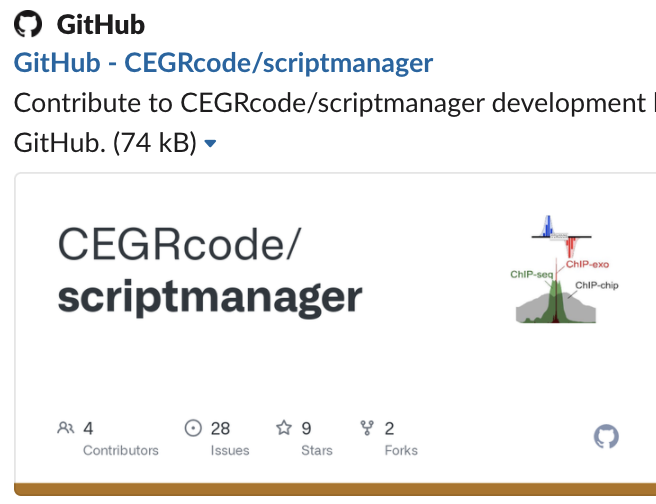 Dr. Will Lai has developed a GUI interface for some standard approaches to analyzing ChIP-exo data. You can download the software from his repo - https://github.com/CEGRcode/scriptmanager. 
A "ScriptManager-Tutorial.docx" is available with step-by-step screenshot tutorials. 
Here are recordings of Dr. Lai’s prior epigenomics training sessions. Download materials are available but videos will require BioHPC account login which is free to members of Cornell community.
Please let us know if you would like to schedule a meeting for a consultation on your data and analyses.